Together Apart: Syrian/Turkish Relations in the Eastern MediterraneanEduardo Chemin FEN – Faculty of Arts and Sciences(Cag University, Mersin, Turkey)
About me
Born in Brazil

Bsc, Mphil, PhD – England (University of Exeter)

Assist Prof Sociology – Cag University, Mersin Turkey. 

Co-Editor: Methodologies of Forced Migration: Past and Present Amongst Refugees in the Mediterranean (forthcoming).  Transactions: Swedish Research Institute of Istanbul (SRII). 

More details:
www.eduardochemin@hotmail.com
www.edchemin.com
Current Projects
“Guests and Hosts Relations in the Context of the Syrian Exodus: A Study of Reciprocal Attitudes Among Turkish and Syrian Populations in the Cities of Mersin, Adana and Tarsus” (with Timucin Aktan – Toros University)

“Trauma, Coping and Religion in the context of the Syrian Diaspora” (with Timucin Aktan and Habibe Gökce, Åbo Akademi, Finland and Cag University)

“Identity and belonging in the City: A Case study of Rapid Urbanization and Identity in the city of Mersin, Turkey” (with Timucin Aktan)
Location
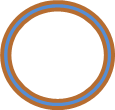 Syria
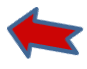 This Presentation
Chemin & Aktan (2016)Study #1 Attitudes and Behaviour of Hosts & Guests (Mersin, Tarsus, Adana)
Study #1
Locations: Mersin, Tarsus, Adana

Sample: 1062 Participants

Period: November 2014 – February 2015

Language used in Interviews: Turkish and Arabic
Gender: 50/50
Mean Age: 30 yrs
Education
Education & Gender
Income Distribution
Summarized Results of Study #1: Turks about Syrians
Syrians are seen as...(-)
1 in every 2 Believe Syrians Should not be in Turkey
Temporary/Transitory Population
Crime Prone
Afraid of Personal Contact
Unreliable/Untrustworthy
Economic and Social Burden
Population is Divided on whether Syrians Should Have the Right to Work or Not
Mersin Residents do not Think they are Culturally Similar to Syrians (Culture/Life-Style)
Syrians Should Learn Turkish
Summarized Results of Study #1: Syrians about Turks and Turkey
Findings: In Turkey Syrians feel... (+)/(-)
Descrimination in the Job Market
Lack of Opportunities for Self Development
Cultural Proximity
Welcomed by Locals: feel accepted
70% welcoming towards hosts (Turkish population)
Feel Gratitude
Satisfied with basic services (who is providing this?)
Not enough assistance from National Government
70% think of going to Europe
76% feel that they are victims of social stigma (but don‘t feel „discriminated“ on an individual level) 
Language is a great barrier for integration
Feel uncomfortable when they speak Arabic in public (cultural stigma)
I see that Turkish people like to help/I believe we should help Syrians – comparative responses between the two sample groups
I feel Syrian immigrants are very similar to Turkish people in terms of their culture and way of life  – comparative responses between the two sample groups
a) My Syrian identity does not prevent me from finding a job (Syrian sample) b) I would hire Syrians to work for me 
(Turkish sample)
Trust, Community & Integration
The Persecution Fear Factor (PFF)

Trust: as a result of Guest/Host relations and PFF. Who is the enemy? Sectarian Conflict/Militias in Syria

Identification: Protection of Friends Immediate Family and Relatives in Syria and the Possibility of Moving to Europe

Community Building and Support Networks becomes Difficult
Global, National & Local Dynamics
Mersin: A New Home for Syrians or a Way Through?
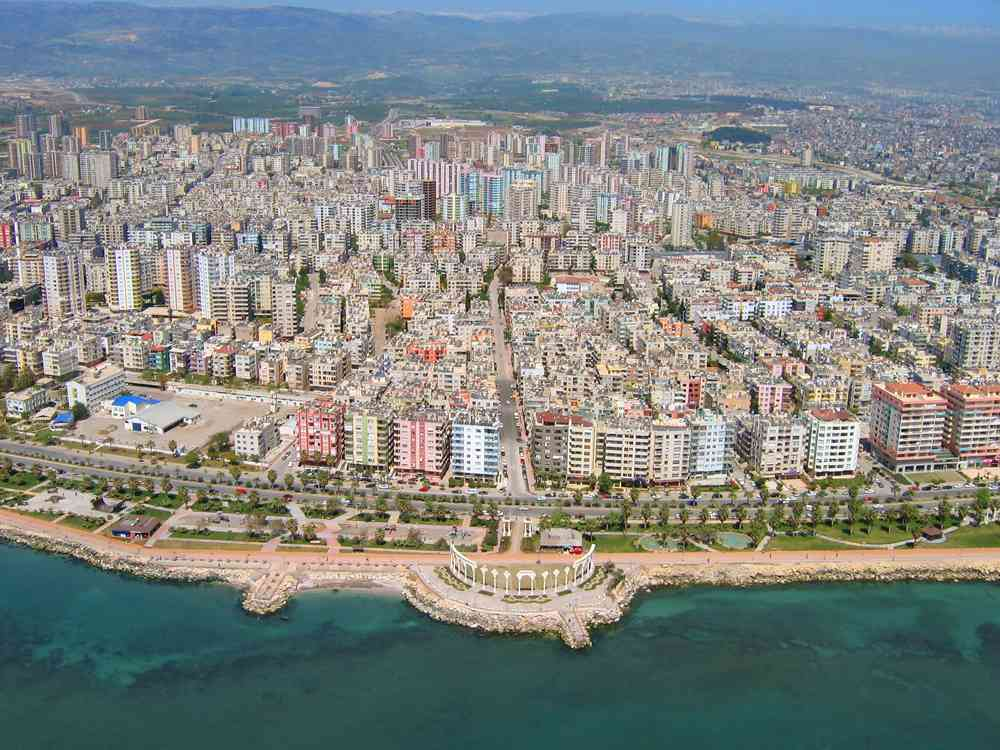 Population Growth by Districts
2011	   2013         P.P.
Akdeniz	           274,684	  279,383    33%
Mezitli	           133,378      158,482    14%
Toroslar	           252,706	  277,658    30%
Yenişehir            198,912     224,995        23%
Rapid Urbanization: The Case of Mersin (Beyhan et al, 2011)
The period between 1987-2009 :

1) Urban Spread of the built-up areas and the building density at the neighbourhood level.

2) Spatial fragmentation: socially segregated structure of the city 

3) Rural-to-urban migration:  re-settlement occurring faster than infrastructure development

4) Planned social housing: affect on potential community-development areas

5) Elite Segregation: functional change from  a holiday district to a residential area for the middle-classes

6) Privatization: Gated communities  and Private schools 

7) Tertiarisation of a district by the emergence of shopping and leisure malls/centres.
Mersin: Unsettled Population?
What to do with an unsettled population? 

What is the public perception of the native population about the new incomers? 

How to make Mersin an inclusive city?

How to make it more prone to community building and truly multi-cultural? (as Syria was before the war!)

How to turn an expense (helping immigrants) into an opportunity to develop (understanding their skills and experience as assets in the re-planning of the city)?
Future (?)
Conclusions
It is clear that the Situation in Syria will Further Deteriorate – More Immigrants coming to Turkey from Syria but also from Neighboring Countries

Trust building Between Locals and „Guests“ and between „Guests“ themselves is paramount in helping people to overcome trauma and acquire a sense of belonging and settled status
Conclusions
More efforts need to be made to avoid ghetoization of Syrians in Mersin by helping change negative attitudes of locals, in particular of local employers

Forced Migrants Should be promoted as a Valuable Addition to Society and not a „Burden“

E.U. / Turkish Politics Creating a very Dangerous Black Market of People Smugglers 

Smugglers Benefit from the Collaboration with Local Officials and Local Businessmen (Hotel Owners, Tourism Companies, etc.) as long as International, National and Local policies are not coherent and integrated into an overal plan for refugee settlement
Recommendations
Localities (e.g. The City of Mersin) and civil society via City Partnerships must start independent projects that has a strong practical outcome

Localities (e.g. The City of Mersin) must build a bridge with European, American, Asian and Latin-American authorities via City Partnerships to create a sustainable project where refugees are given a chance to settle permanently in the city (basic language training, schools, universities, professional training that is also open to Tukish locals
Recommendations
A sustainable environmental plan must be put together that will create jobs and opportunities for both migrants but also the host population. There are available funds which can be pursued in Europe, Asia and the United States for the development of , for example, sustainable fisheries, organic agricultural products, eco-villages, self-sustainable learning and living centres
Recommendations
Private Sector must be called into action (e.g. Ülker, Beko, Sabanci, Turkish Airlines, Mersin Port - PSA, Temsa, CAG University, Toros University, IKEA-Sweden etc...)
-web-based assistance for people attending university (U.K. Open University Courses)
-sponsorships
-housing projects
-professionalization programs
-building of open community centres that are inclusive and help Turks and Syrians relate and learn each others customs, traditions and language
-“city membership cards“ (for residents of Mersin – Syrian or Turkish)
-Free Turkish language courses sponsored by the community of language schools in Mersin and universities
THANK YOU!
References
Al Rifai, Diana, Haddad, Mohammed, 2015. What’s Left of Syria? Al-Jazeera News. On-line. March 15th 2015. Available at: http://www.aljazeera.com/indepth/interactive/2015/03	left-syria-150317133753354.html [Accessed 07/05/2015]
Altengi, Maeu, Ghaith Al-Bahr, Abdulrahman Najjar, M. Hani Babelli, Akkash Asheer. 2015. Syrian-Turkish Harmonization – Study on the Syrian-Turkish Harmonization in Gaziantep. SABR & MDN. 
Amnesty International, 2015. Syria: Left out in the cold: Syrian refugees abandoned by the international community [on-line]: Amnesty International. Available at: https://www.amnesty.org/en/documents/MDE24/047/2014/en/ [Accessed on 07/05/2015)
Chatty, D. 2015. The Syrian Humanitarian Disaster: Understanding Perceptions, Aspirations and Behaviour in Jordan, Lebanon and Turkey. In: Methodologies of Forced Migration: Past and Present in the Mediterranean [Conference]. Swedish Institute of Research 	of Istanbul, Istanbul, 27- 29 April: Unpublished. 
vailable at http://data.unhcr.org/syrianrefugees/asylum.php Accessed on 17 May 2015.
References
Chemin, E., Aktan, T. Gokce, H. Forthcoming. Methodological Challenges in the Study of Forced Migration: Trauma, Resilience, Religion and Politics in the Context of the Syrian Diaspora in Turkey in Chemin, E. Cedrez Ö., Korkut, U., Chatty, D. Methodologies of Forced Migration: Past and Present among Refugees in the Eastern Mediterranean. Istanbul: Swedish Institute of Research. 
CIA, 2015. The World Fact Book. [on-line] Central Intelligence Agency, USA. Available at: https://www.cia.gov/library/publications/the-world-factbook/geos/sy.html [Accessed 	on 07/05/2015]. 
Dinçer, O. B., Federici, V., Ferris, E., Karaca, S., Kirişci, K., & Çarmıklı, E. Ö. (2013). Turkey and Syrian Refugees: The Limits of Hospitality. International Strategic Research Organization (USAK).
Güçer, M. Karaca, S. O., Dinçer, B. (2013). The Struggle for Life Between Borders. Syrian Refugees Fieldwork. International Strategic Research Organization (USAK).
Harlak, H. (2000). Önyargılar: Psikokososyal bir inceleme. İstanbul: Sistem Yayıncılık
References
Özden, Senay. 2013. Syrian Refugees in Turkey. Migration Policy Centre. Available at  http://cadmus.eui.eu/bitstream/handle/1814/29455/MPC-RR-2013%2005.pdf?sequence=1 Accessed 20 September 2015. 
Orhan, Oytun and Sabiha Senyücel Gündoğar. 2015. ‘Effects of the Syrian Refugees on Turkey’. Orsam. Online. Available at http://www.orsam.org.tr/en/enUploads/Article/Files/201518_rapor195ing.pdf Accessed 22 September 2015. 
UN 2013. UN Demographic Year Book: Economic and Social Affairs. Online. Available at http://unstats.un.org/unsd/demographic/products/dyb/dybsets/2013.pdf Accessed on 17 May 2015
UNHCR. 2015. Syrian Regional Refugee Response: Inter-Agency Information Sharing Portal. Online. A